A könyvtárak felépítése
A tétel
Ismertesse a könyv definícióját!  Nevezze meg a könyv részeit! Mit tud az ismeretközlő művekről (szakkönyvek, ismeretterjesztő művek), mit az irodalmi művekről (szépirodalom, szórakoztató irodalom), bibliográfiákról, lexikonokról, enciklopédiákról, szakszótárakról, szaklexikonokról és nyelvi szótárakról?
A könyv fogalma, definíciója
Sokféle meghatározás létezik
A könyv kinézete, előállítása változott a történelem során
Ma már újabb formái is vannak: pl. e-könyv
Az Akadémiai Lexikon (1990) szerint: olyan 48 oldalnál nagyobb terjedelmű nyomdatermék, amely két fedőlapból, valamint tartósan összeerősített belső lapokból áll és olvasható szöveget, illetve illusztrációt tartalmaz.
A könyv részei
A könyv a borítóból és a könyvtestből áll.
A könyvtestet az úgynevezett előzéklapok kapcsolják a borítóhoz.
A bortót gyakran külső védőborítóval védik, melynek visszahajtott részén fülszöveget lehet elhelyezni
A címlap a könyv tartalmi része előtt helyezkedik el, ezen találhatóak  a könyv legfontosabb bibliográfiai adatai (cím, szerző, kiadóneve, kiadás éve)
A könyv részei
A címlap tartalma
Minden lapnak két oldala van: az előoldalt hívják rektó-nak, a hátoldalt verzó-nak.
A címoldal rektóján mindig szerepel a könyv címe valamint a szerző neve.
A címlap rektón található meg  általában a kiadás éve és a kiadó neve.
A címlap verzóján további, kiadással kapcsolatos adatokat lehet olvasni pl. copytight adatok, ISBN, ISSN számok stb.
Egy könyv címlapja
A kolofon
A kolofon vagy a címlapon, vagy a könyv utolsó oldalán található.
A könyv legfontosabb adatait tartalmazza, pl. a közreműködők nevét.
Része lehet az impresszum, amely a könyv kiadásával kapcsolatos technikai adatokat tartalmazza (nyomda neve, terjedelem ,nyomtatás éve stb.)
Egy könyv kolofonja (záradéka)impresszummal
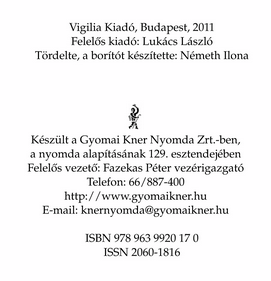 A könyvek csoportosítása
Ismeretközlő művek
Tudományos művek
Ismeretterjesztő könyvek
Irodalmi művek
Szépirodalmi művek
Szórakoztató irodalmi művek
Referensz (tájékoztató) művek
Enciklopédiák
Lexikonok
Szótárak
Biográfiák
Bibliográfiák
Ismeretközlő művek
Ismereterjesztő művek: 
színvonalas szakmai könyvek ,de alapvetően a nagy közönségnek készülnek,nem az adott szakmának. Érthetőek az egyszerű olvasó számára is
Szakkönyvek: 
az adott szakterület, tudományág művelőinek készülnek, tudományos igényességgel. Ide tartoznak a felsőoktatási jegyzetetek is.
Irodalmi művek
Szépirodalmi művek:
Művészeti tartalmú és értékű könyvek. 
Pl. Jókai Mór: Az aranyember
Szórakoztató irodalmi művek: 
A szórakoztatás igényével készülnek, nem művészeti vagy tudományos érték a jellemző rájuk
Pl. Rejtő Jenő: Piszkos Fred a kapitány
Referensz művek 1. Enciklopédiák és Lexikonok
Enciklopédiák:
Egy-egy témakör, tudományág összes fogalmát fejti ki, dolgozza fel. 
Pl. A repülőgépek enciklopédiája
Lexikonok: 
átfogó jelleggel, vagy egy tudományághoz kapcsolódó fogalmakat ismertet betűrendben.
Pl. Új magyar Lexikon,  Pedagógiai lexikon
Referensz művek 2.Bibliográfiák és Biográfiák
Bibliográfiák: 
valamilyen témában megjelent könyvek adatait tartalmazó felsorolás.
Vannak olyan bibliográfiák amely egy adott ország összes könyvét felsorolják. 
Pl. Magyar Nemzeti Bibliográfia
Biográfiák:
Híres emberek életrajzi adatait és munkáságát mutatják be tudományos alapossággal. 
Pl. Így élt Ady Endre
Referensz művek 3.Szótárak
Léteznek szakszótárak és nyelvi szótárak
Szakszótárak:
Egyfajta szaklexikonok, az adott szakmához, területhez kapcsolódó szakkifejezések magyarázatát tartalmazzák pl. Állattenyésztési szakszótár
Nyelvi szótárak
Lehet egynyelvű értelmező szótár (Pl. magyar értelmező kéziszótár)
Lehet  kétnyelvű szótár( pl. Angol-magyar szótár)